The hidden and the new treasures of our languages
Languages and its changes
a) The hidden Treasures of our languages - interviewAsk your grandparents or older people about language used in their youth . The idea would be to bring at least 3 “lost” words and/or expressions. Lost means used by our grandparents but not understandable or unknown for our students nowadays.b) The new treasures of the languageRight the opposite idea: 3 words or expressions used by our pupils in their own languages that nobody else can understand. The pupils will explain the meaning of those words or expressions and the context they usually use them.
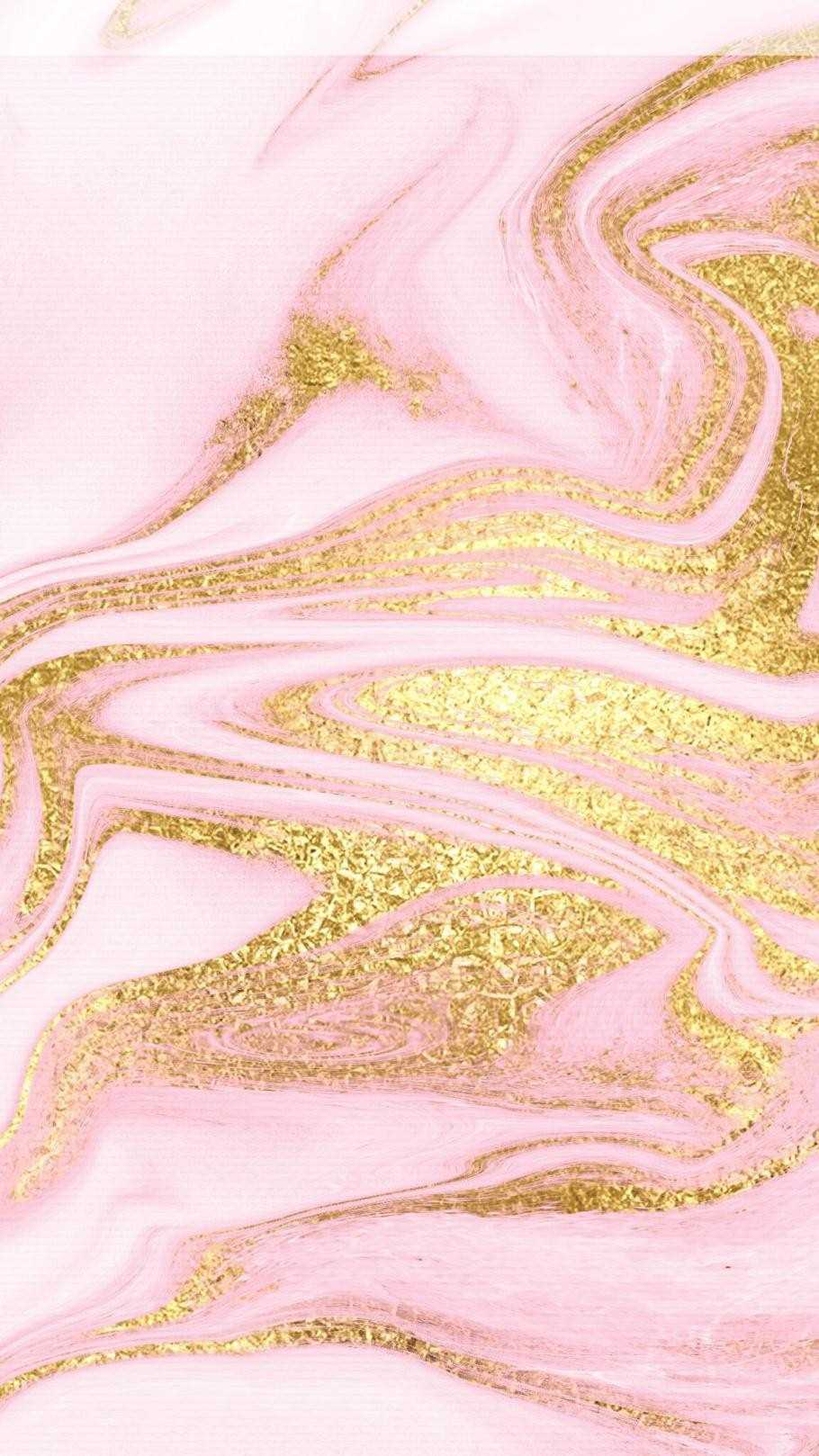 Words used by my grandparents:
Lupsakka= A person who is jovial, calm and cheerful.

Mittee/mittees?= What or I don't understand.

Voe tokkiisa! = It means amazement. For example like “Oh my goodness.”
Sara Hänninen
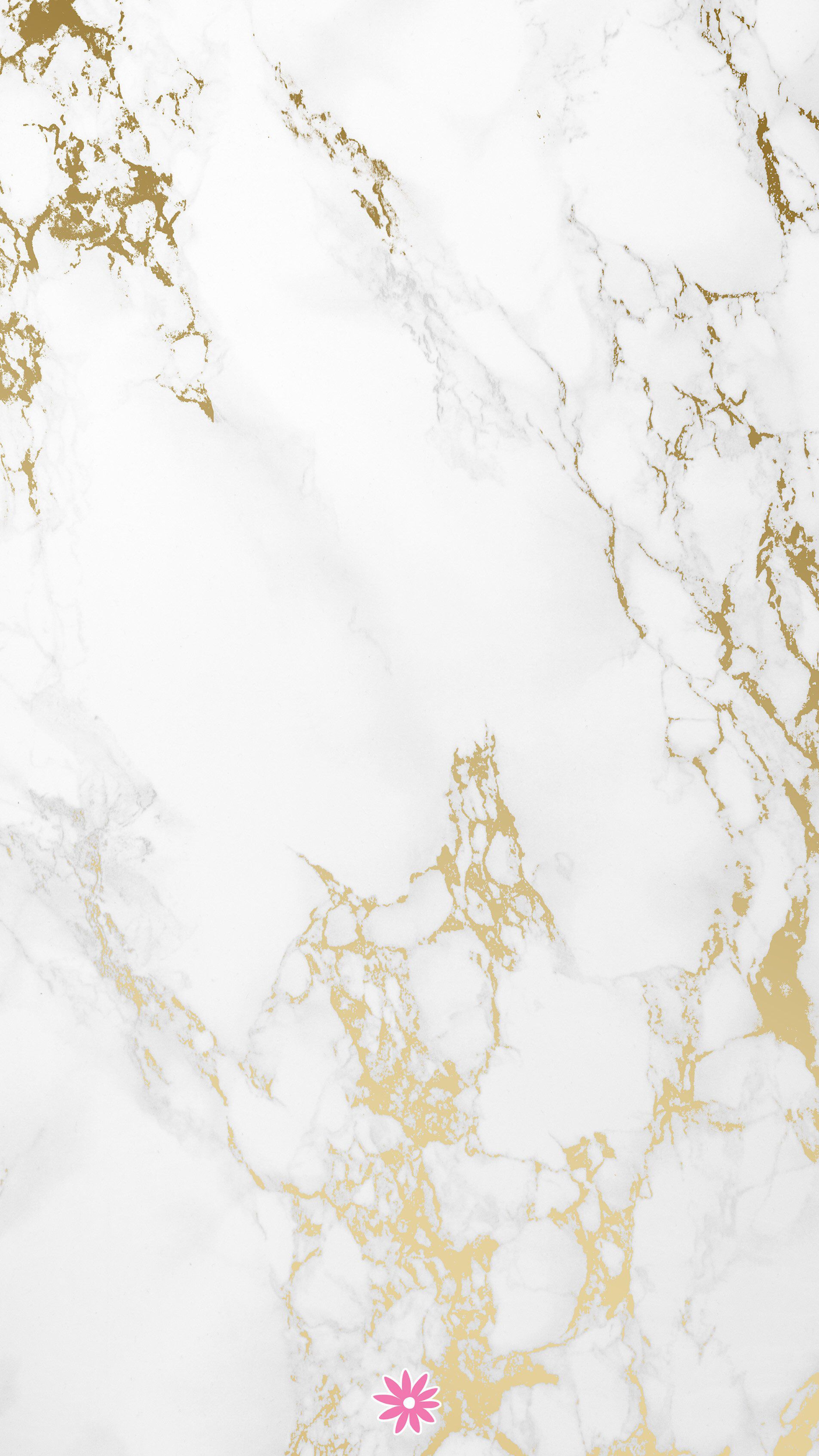 Words used by young people:

Semisti/semi= Partially, middle or kind of.


Feidata=  Someone who doesn't come somewhere which was already agreed.


Flexata= To purposely brag, or show off something you have.
Sara Hänninen
Words used by my grandparents:
Sentraalisantra= A woman who works in a telephone center and connects phone calls

Palttoo= Men’s overcoat

Tassi= A plate from which people used to drink coffee from
Tiina Peltonen
Words used by young people:

Dissata= name-calling and despising someone

Käty= empty house, usually used as a party code

Wörtti= something that is worth trying
Tiina Peltonen
Eemeli Järvi
Hailakka=if color has faded from something
Masiina= a machine
Tratti= a funnel
Eemeli Järvi
Feidata= leaving your friends to be with someone else
Blehat = sunglasses
Gilla = money
Words and sayings used by my grandparents
Virsta word was used to describe long distance about 1 kilometer 
Vaaksa is the length between your thumb and your index finger 
Parempi virsta väärää kuin vaaksa vaaraa = It’s better to take the long way if the danger is close. 
Killata word was used when you accepted something
Words used by young people
mp is contraction of the word mielipide and it’s used when asking someone’s opinion of something
servata is used when somebody has make someone speechless for example in an argument
goals has come from the english language and it’s used when we are hoping for something
Pruukata = To do something

Hantuuki = A hand towel

Pesofati = A basin when people used to wash their clothes by hand
Alexa Töykkälä
Striikki = Comes from the English word streak. Commonly used when talking about the application Snapchat.
Damage = Comes straight from the English word but Finns use it as well, although we pronounce it differently. Commonly used when talking about games.
Skitta = A slang word and it means guitar. Not a very common word but some people our age use it.
Alexa Töykkälä